WAWI - EOS Datenableich JAF
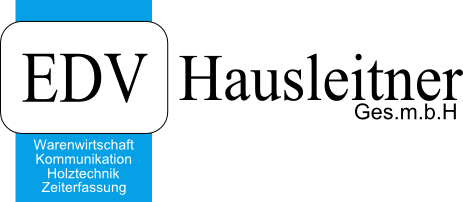 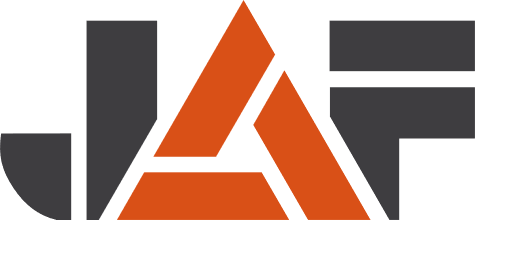 Voraussetzungen
Module
WAWI33 TECHNIK BESTELLUNG
WEBS001 WEBSERVICE JAF
müssen erworben und freigeschaltet werden

Webservice-Zugangsdaten (Benutzer/Passwort) von Frischeis
1. Funktionalitäten WAWI
Einfache Abfragen
Preis- und Verfügbarkeitsabfragen
Artikelnummer muss angelegt sein
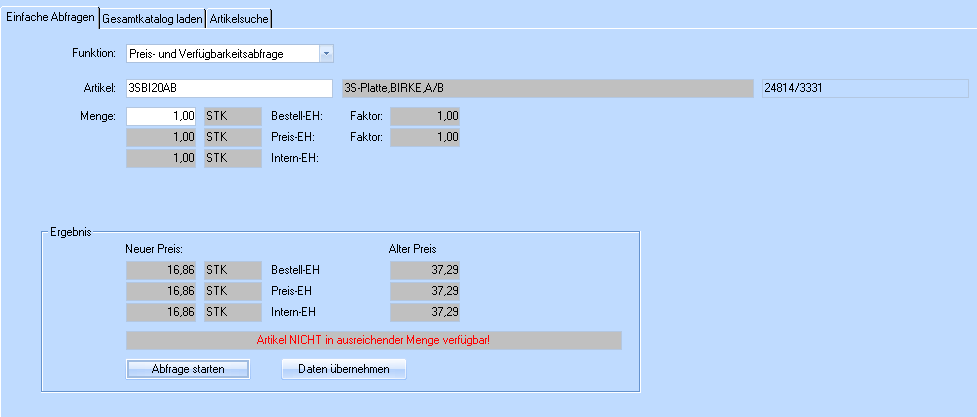 1. Funktionalitäten WAWI
Gesamtkatalog laden
Stammdatenabgleich nurmit angelegten Artikeln
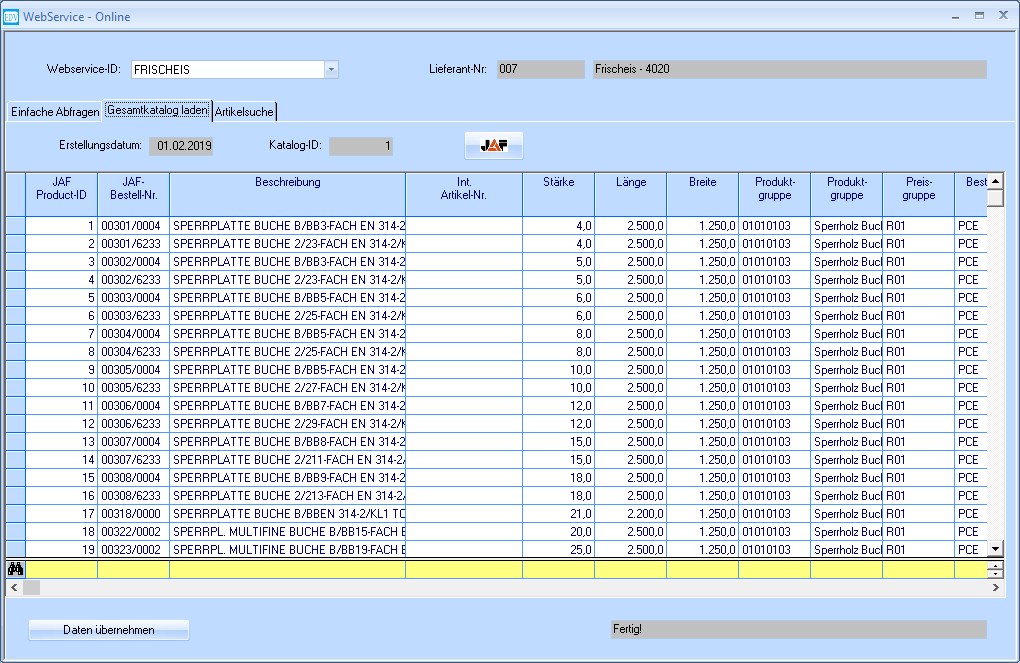 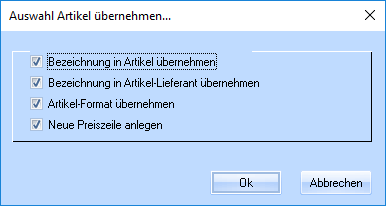 1. Funktionalitäten WAWI
Artikelsuche
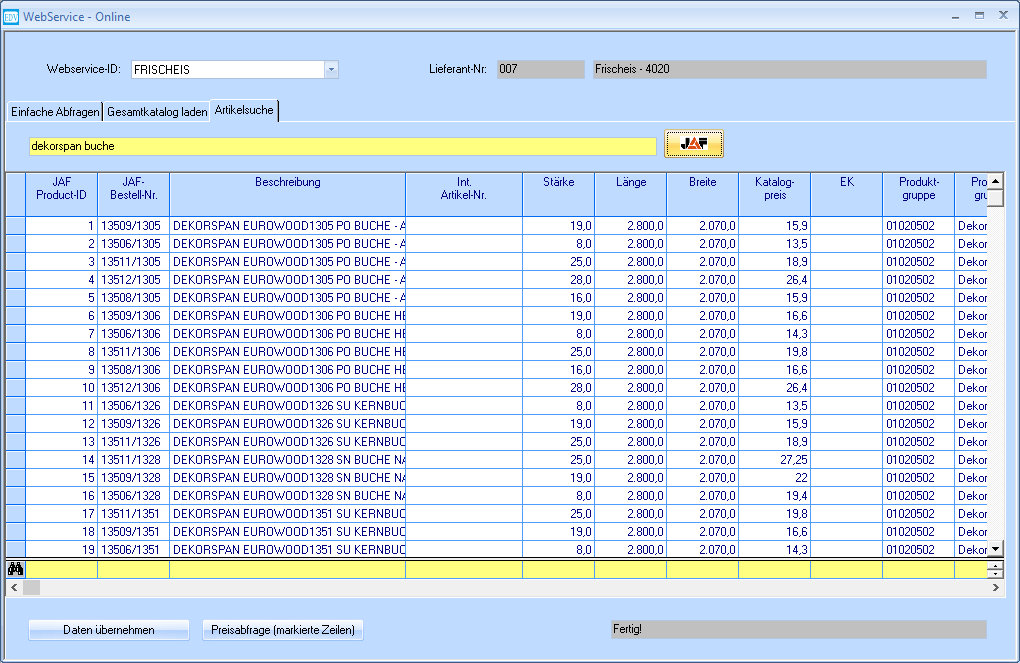 1. Funktionalitäten WAWI
Preis-Aktualisierung
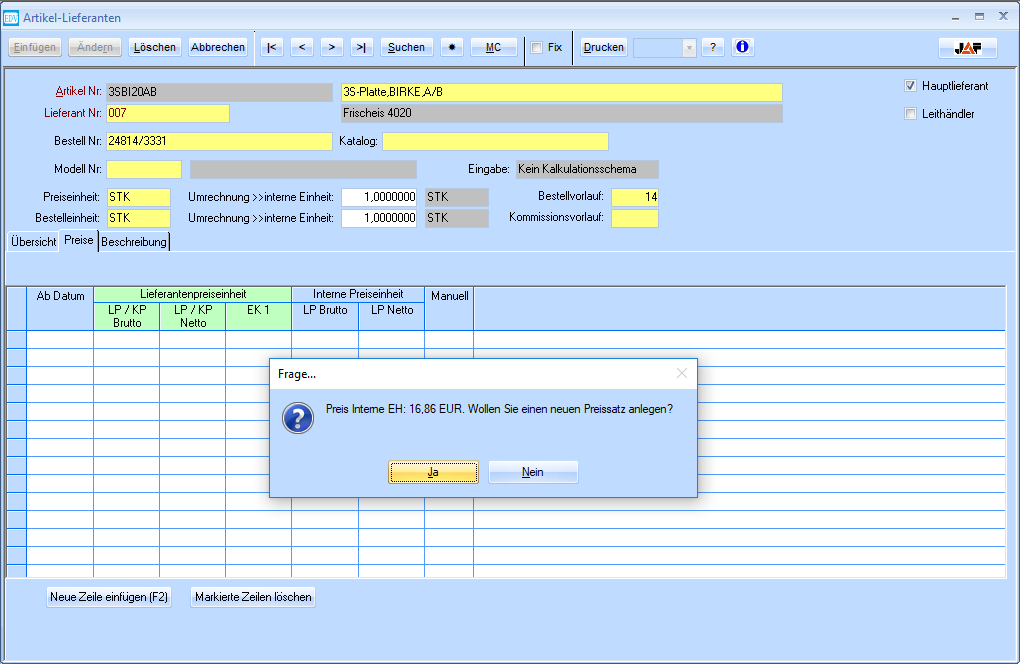 1. Funktionalitäten WAWI
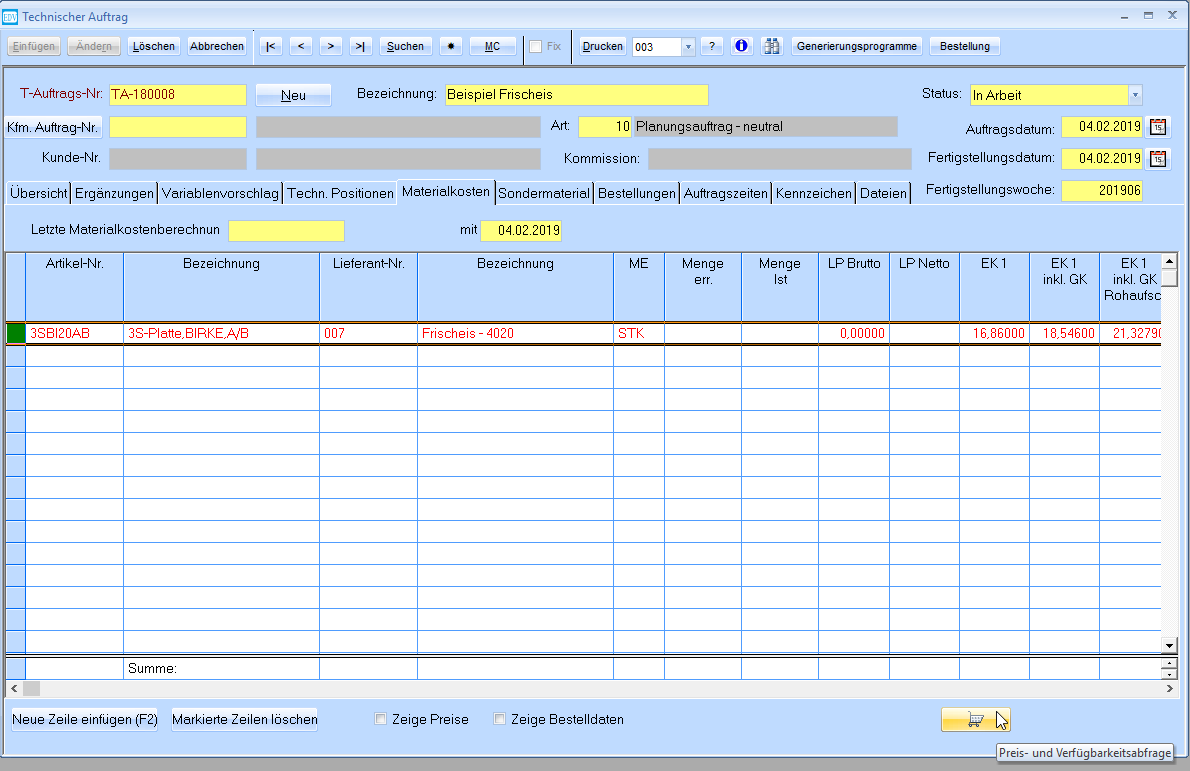 Preis- und Verfügbar-keitsabfrage intechnischen Aufträgen(Materialkosten)
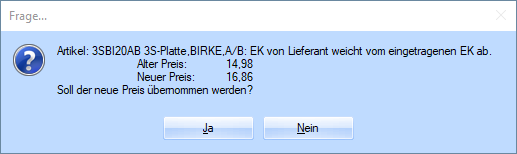 1. Funktionalitäten WAWI
Preis- und Verfügbar-keitsabfrage intechnischen Aufträgen(Sondermaterial)
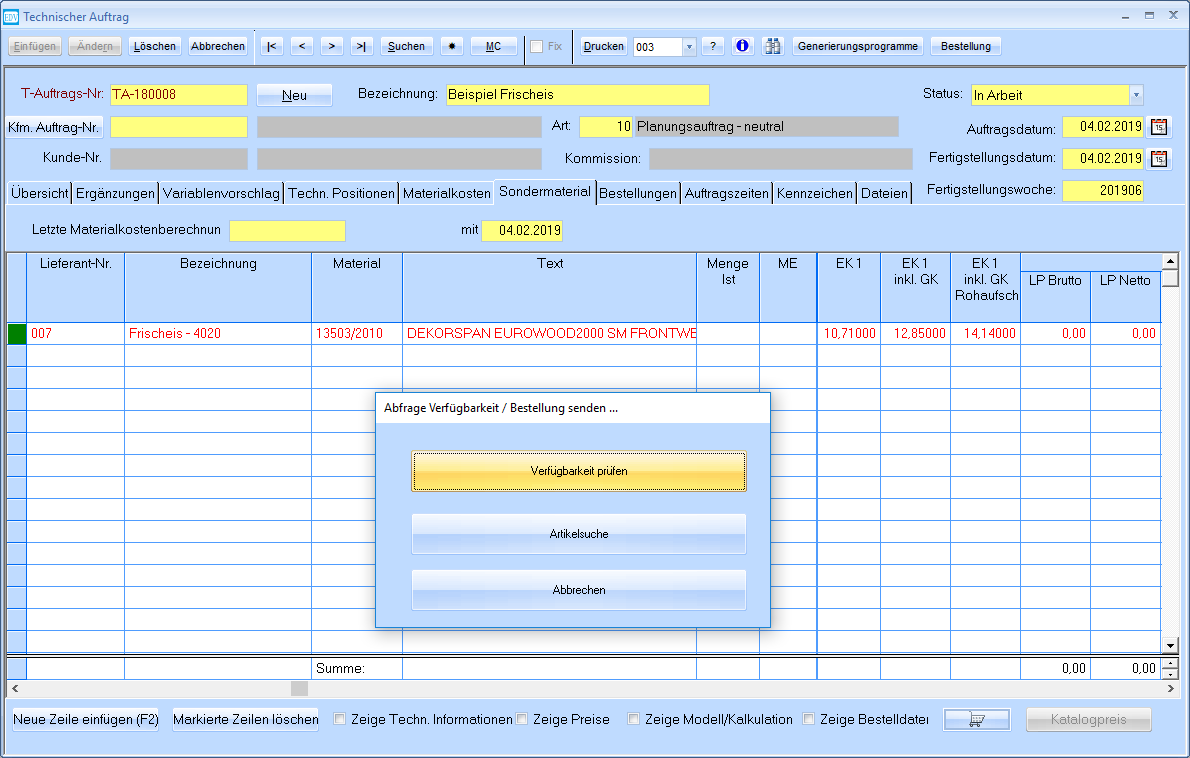 1. Funktionalitäten WAWI
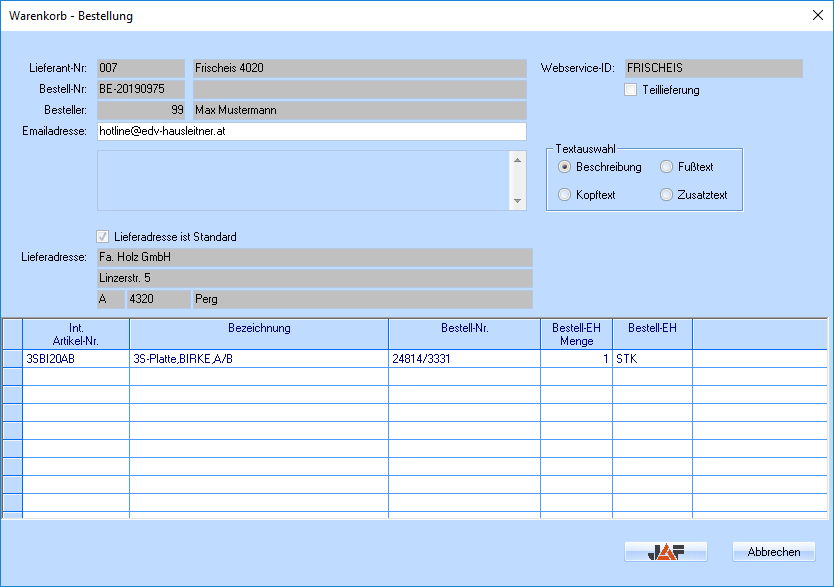 Bestellvorgang direkt aus WAWI Bestell-maske
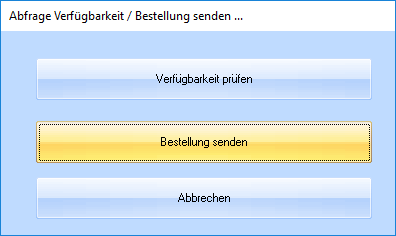 2. Die Technik dahinter
WAWI-Modul muss freigeschaltet sein
Webservice-Konfiguration
Die Zugangsdaten erhalten Sie von Ihrem Frischeis-Ansprechpartner
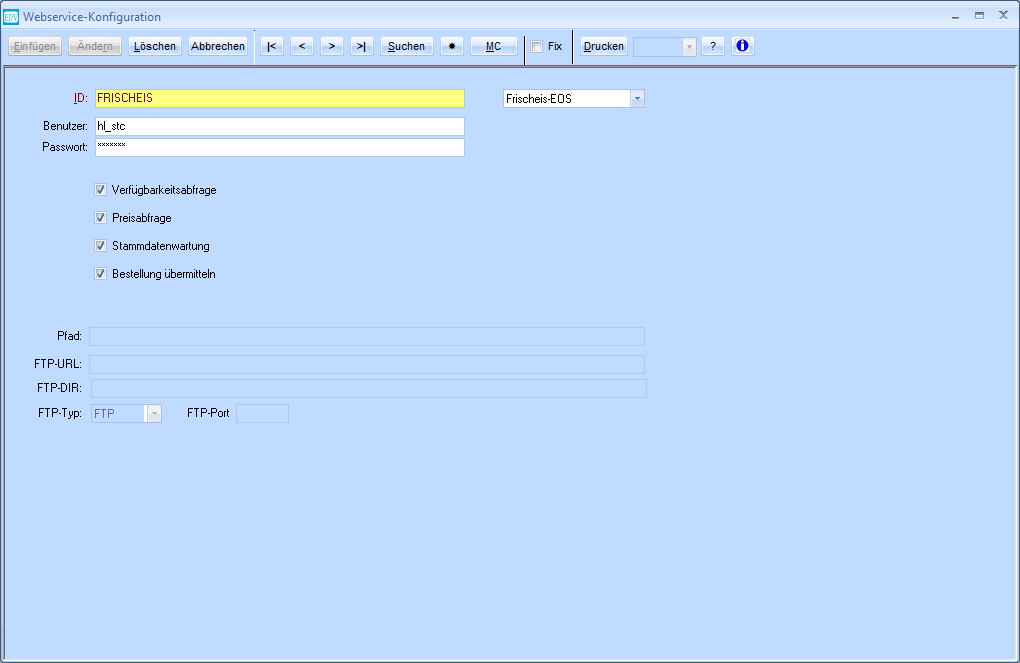 3. Was hat sich bewehrt
Bestellvorgang
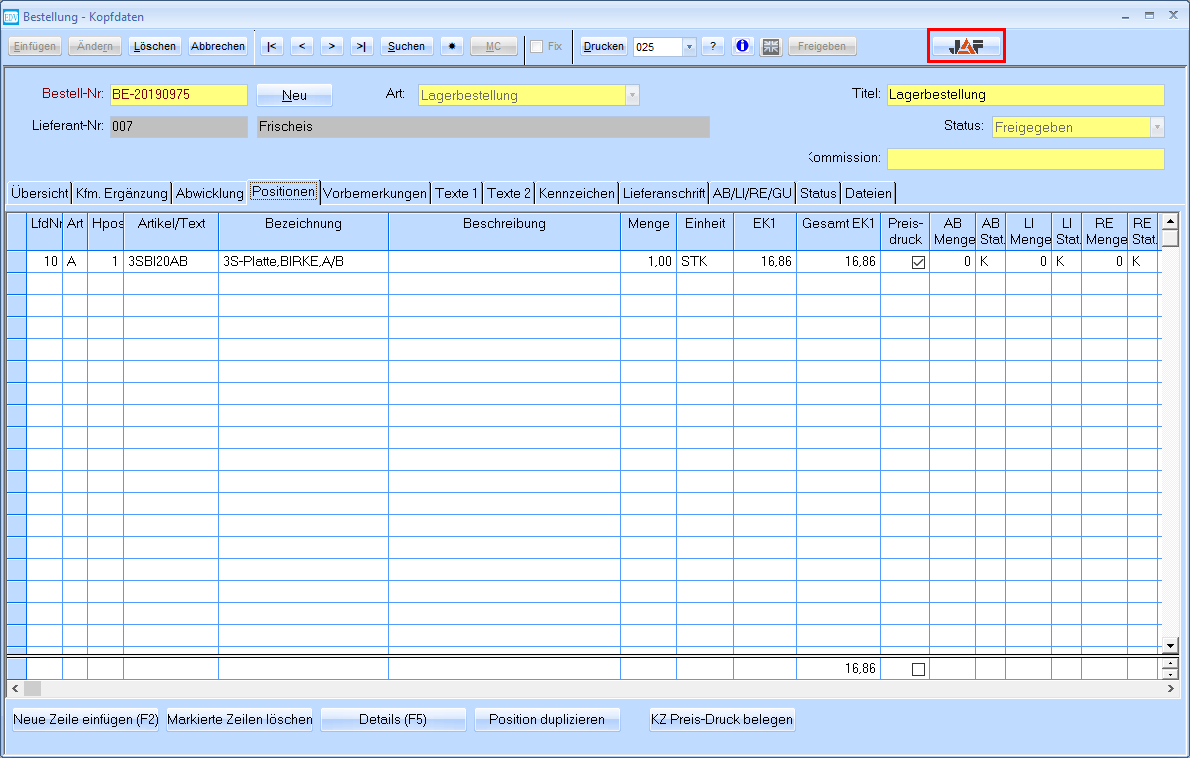 3. Was hat sich bewehrt
Nachvollziehbarkeit desBestellvorgangs(Wer, Wann, Transaction-ID)
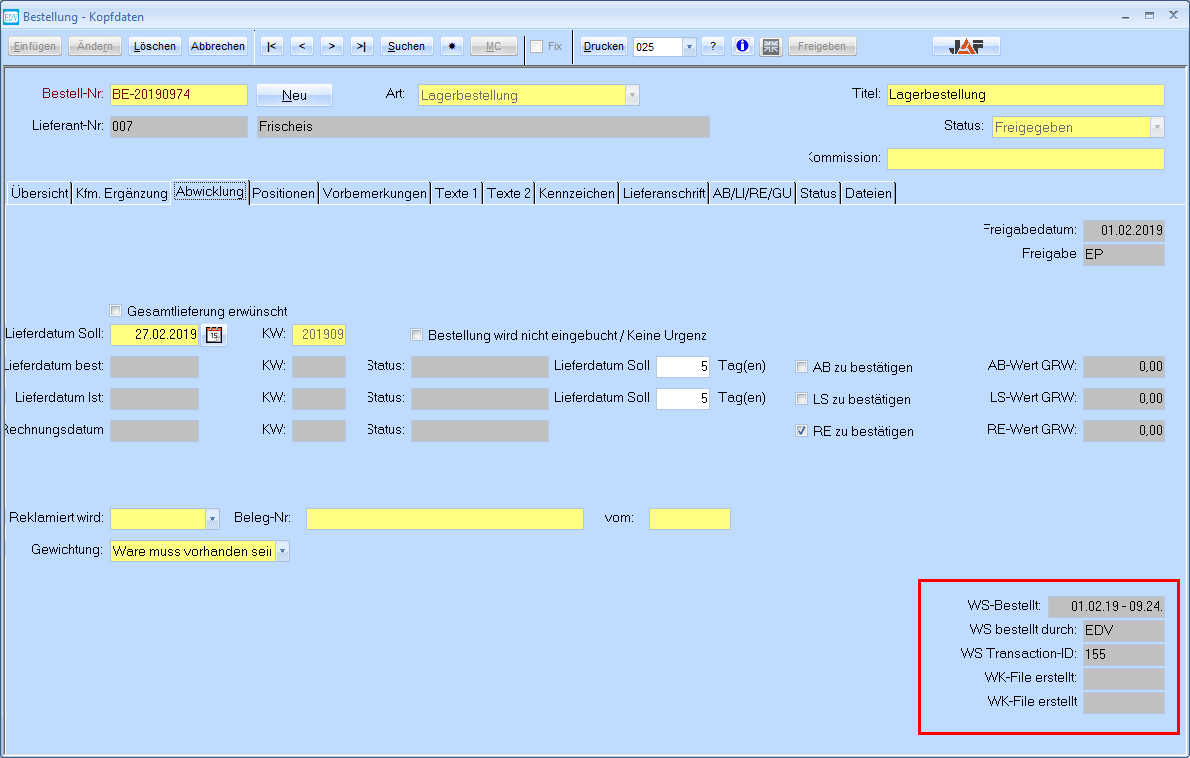 4. Ideen für die Zukunft
Stammdatenwartung automatisieren
ist aktuell eher problematisch:kein automatisches Anlegen der Artikel (muss manuell gemacht werden)

Automatisches Buchen von Eingangsbelegen

Aufrufen von JAF-Webshop aus WAWI und Übernahme der Artikel in WAWI-Aufträge